Jiří Valoch: Brněnský okruh
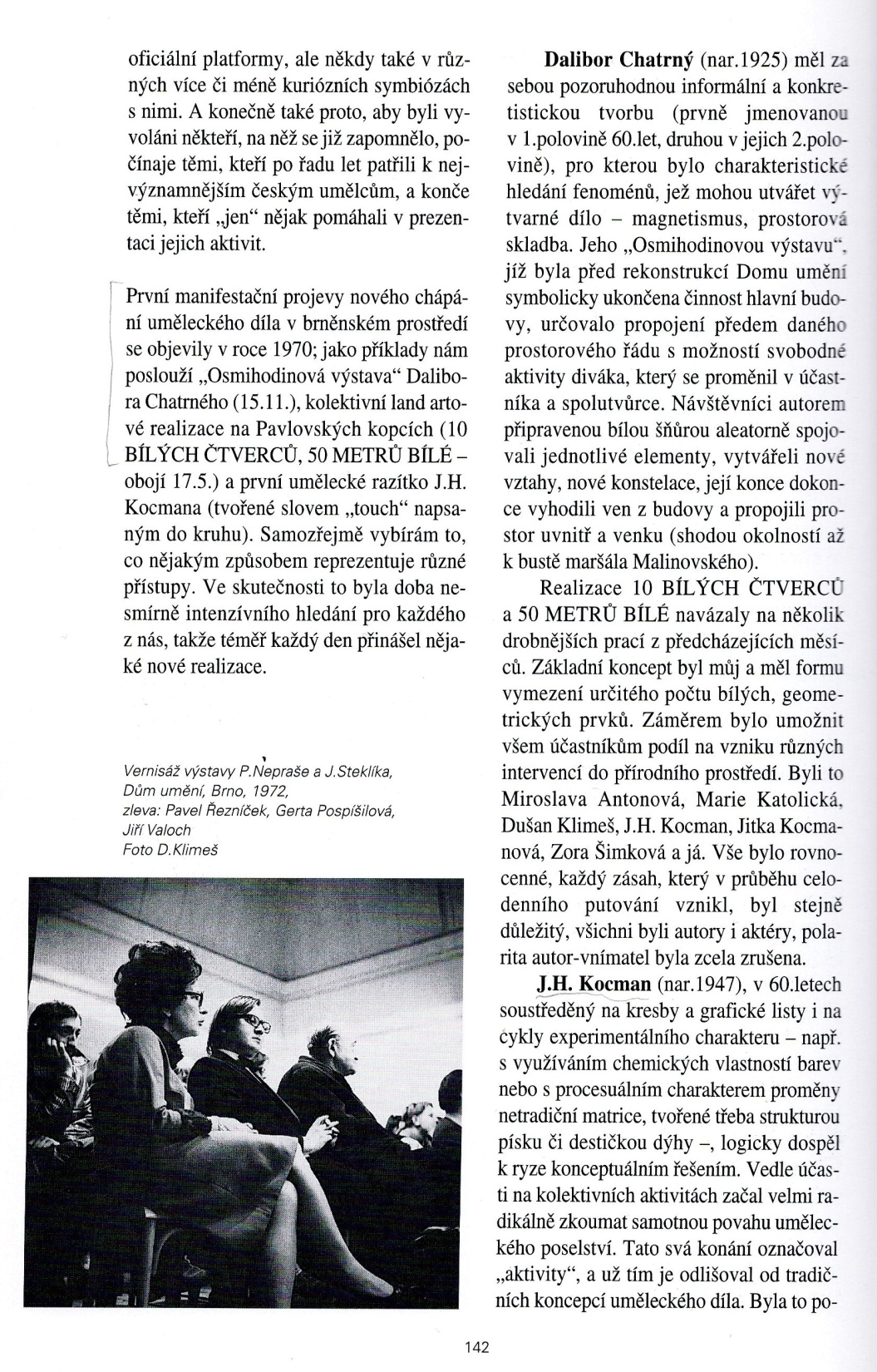 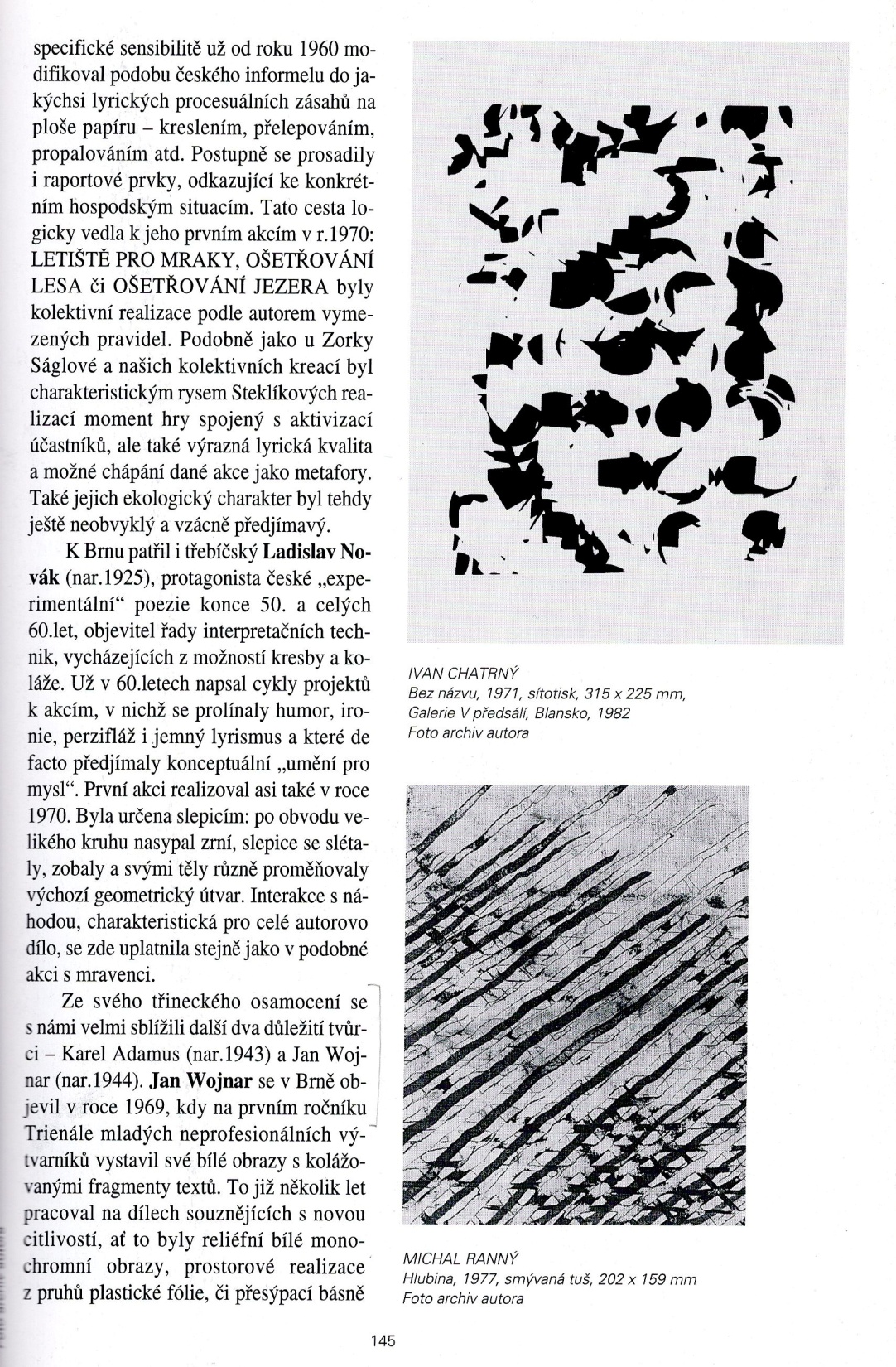 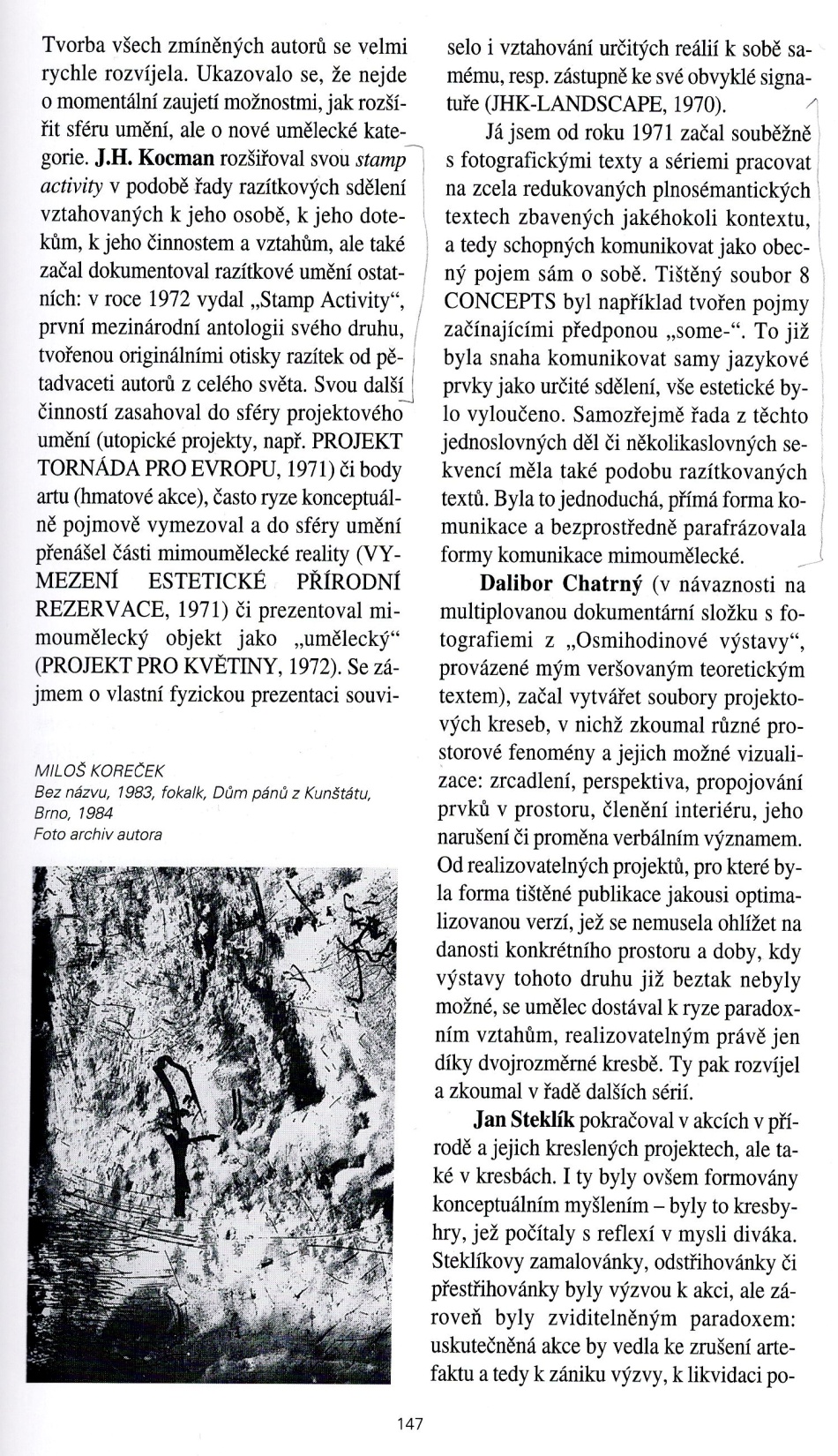 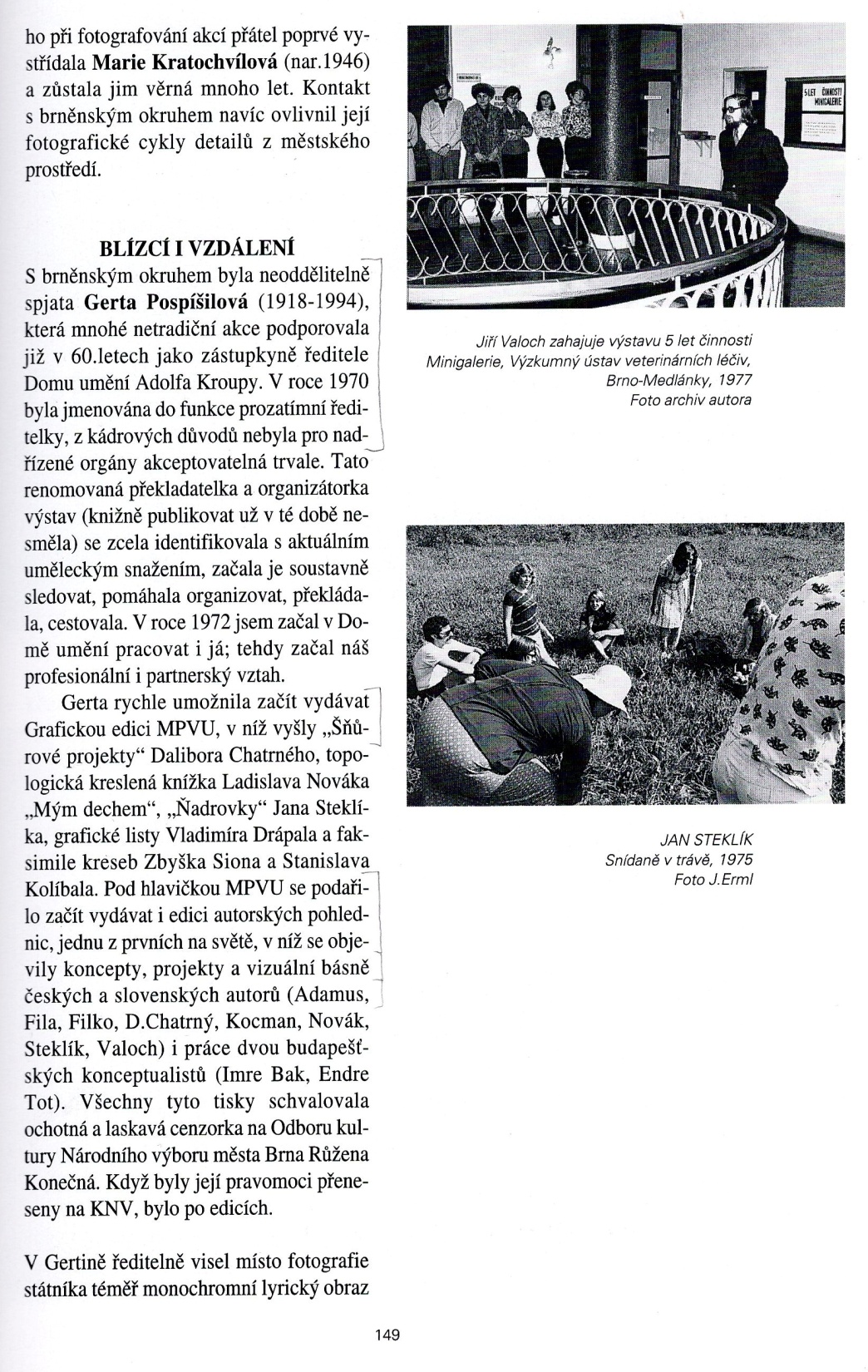 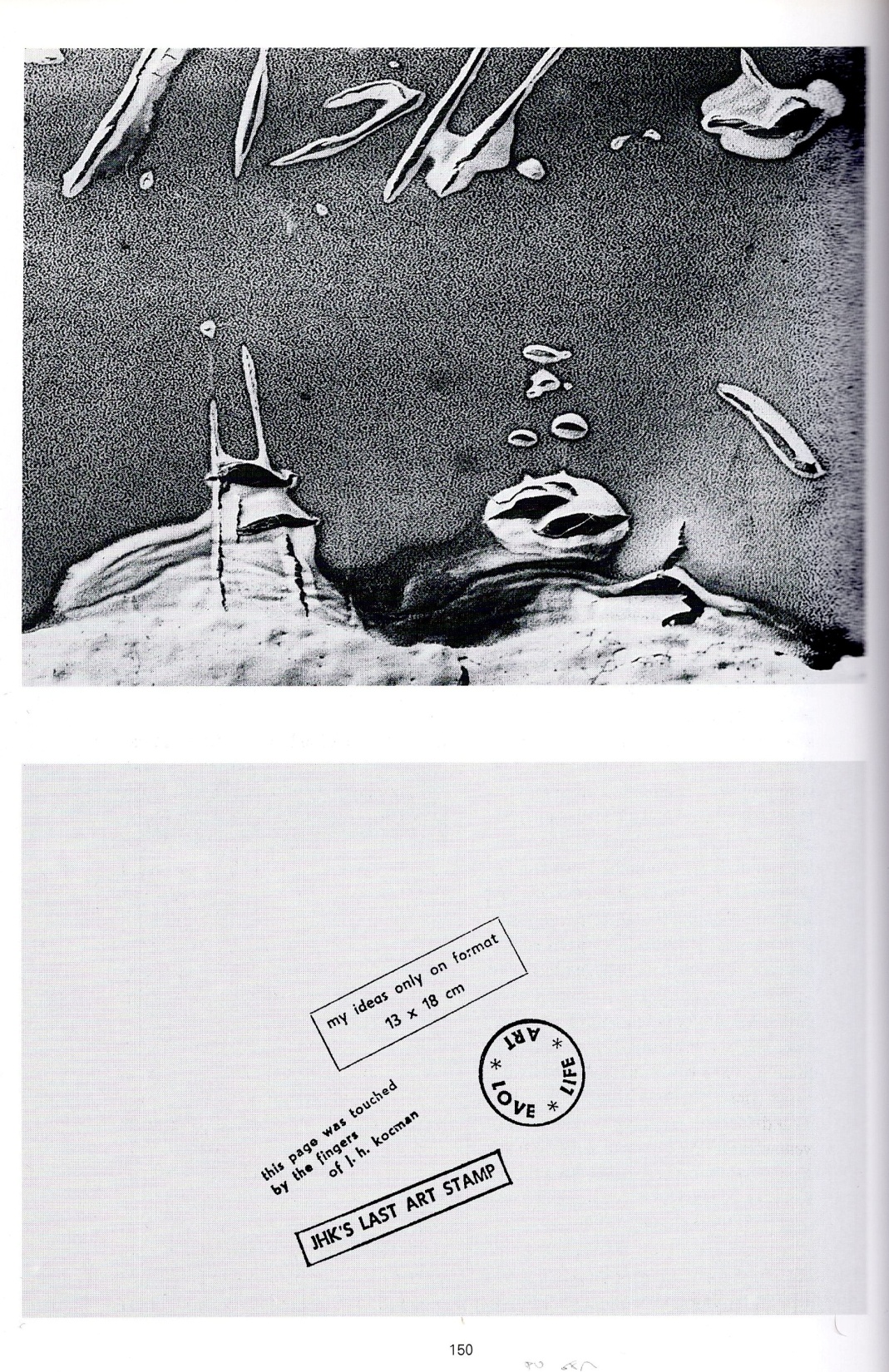 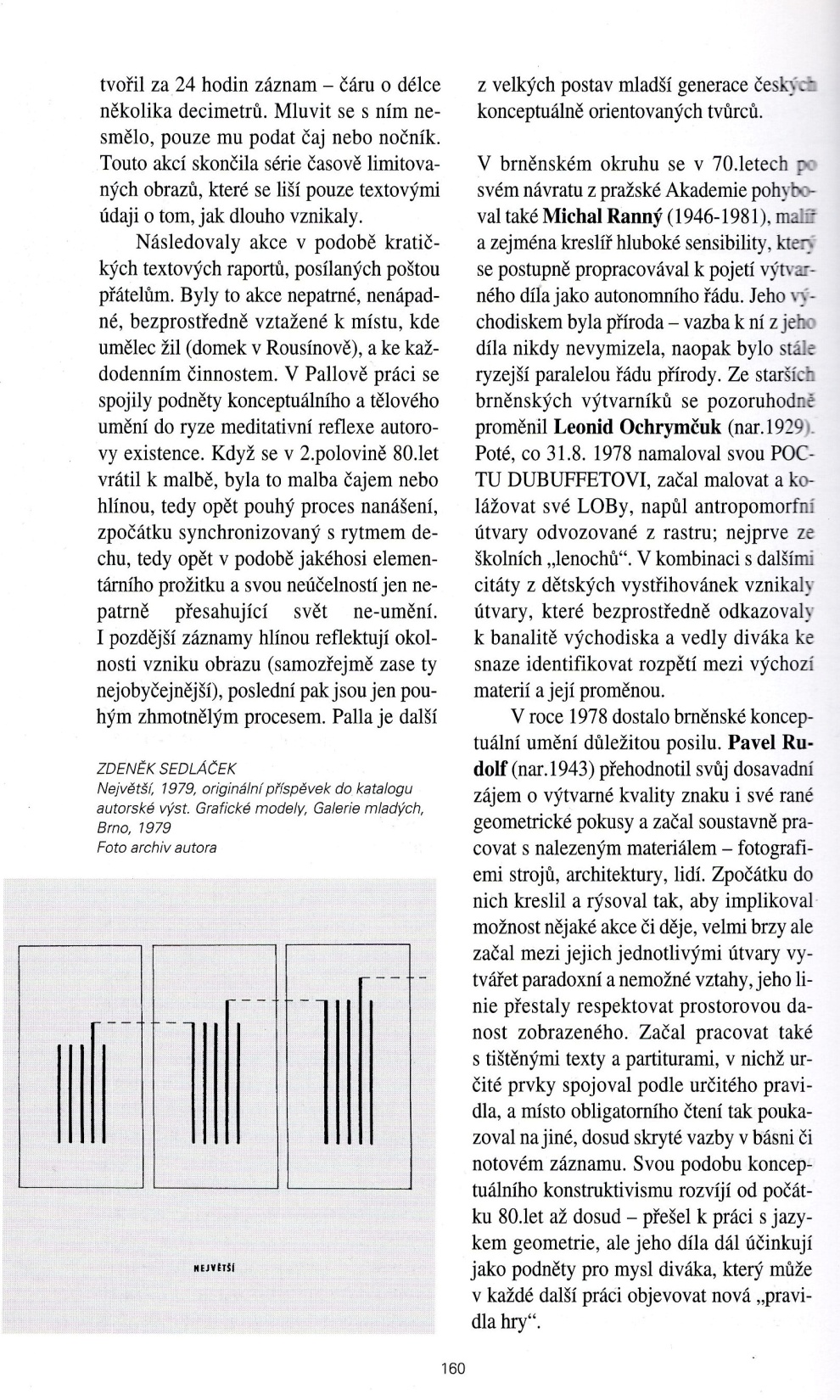 VALOCH, Jiří. Brněnský okruh. In Zakázané umění (Výtvarné umění, č. 3-4). Praha: Obč. sdružení pro podporu Výtvarného umění, 1995. ISSN 0862-9927.

Úryvky zpracovány pro účely výuky.